Полыни горькой трава             Artemisiae absinthii herba
Полынь горькая                      Artemisia absinthium L.
сем. Астровые                        Asteraceae
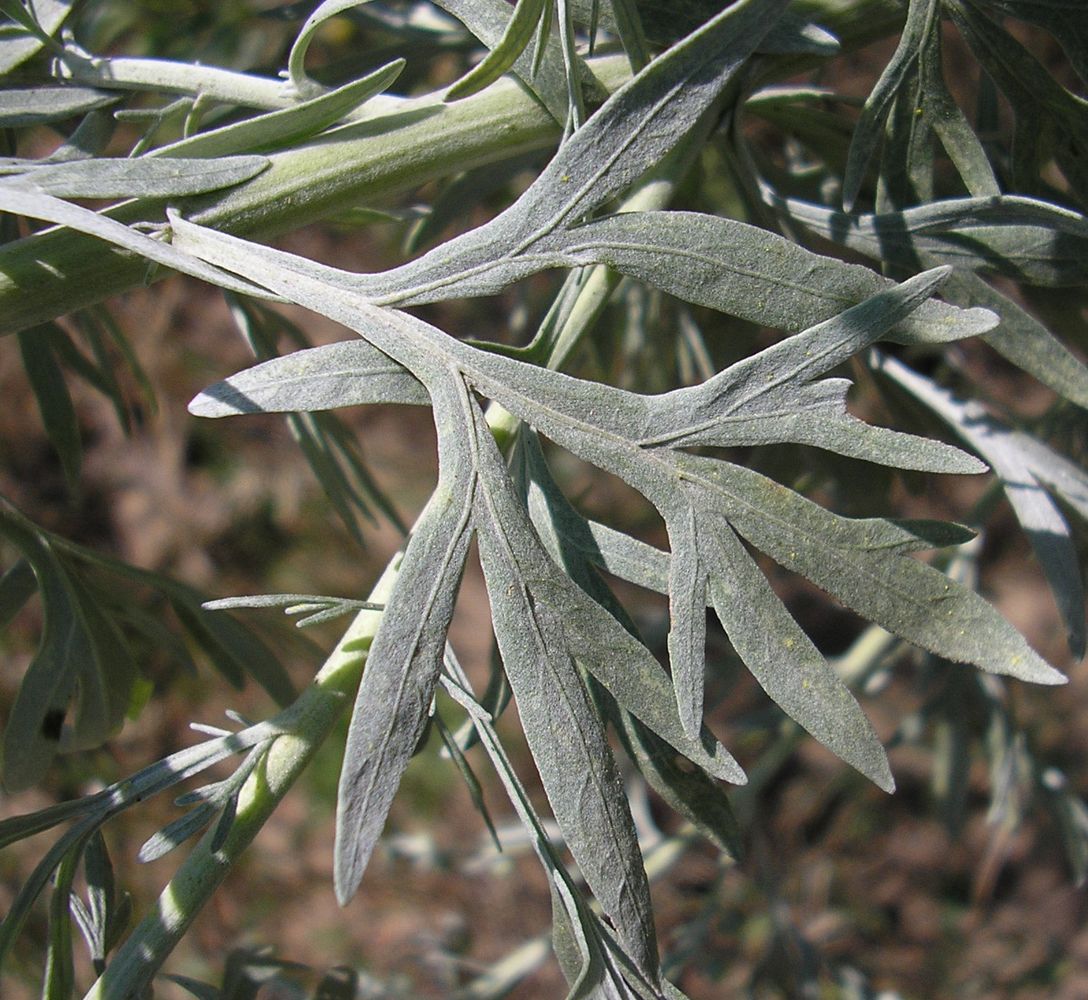 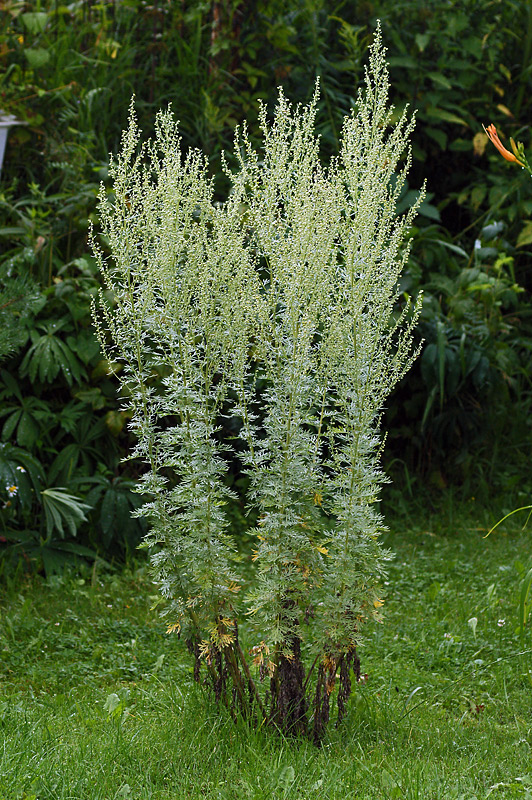 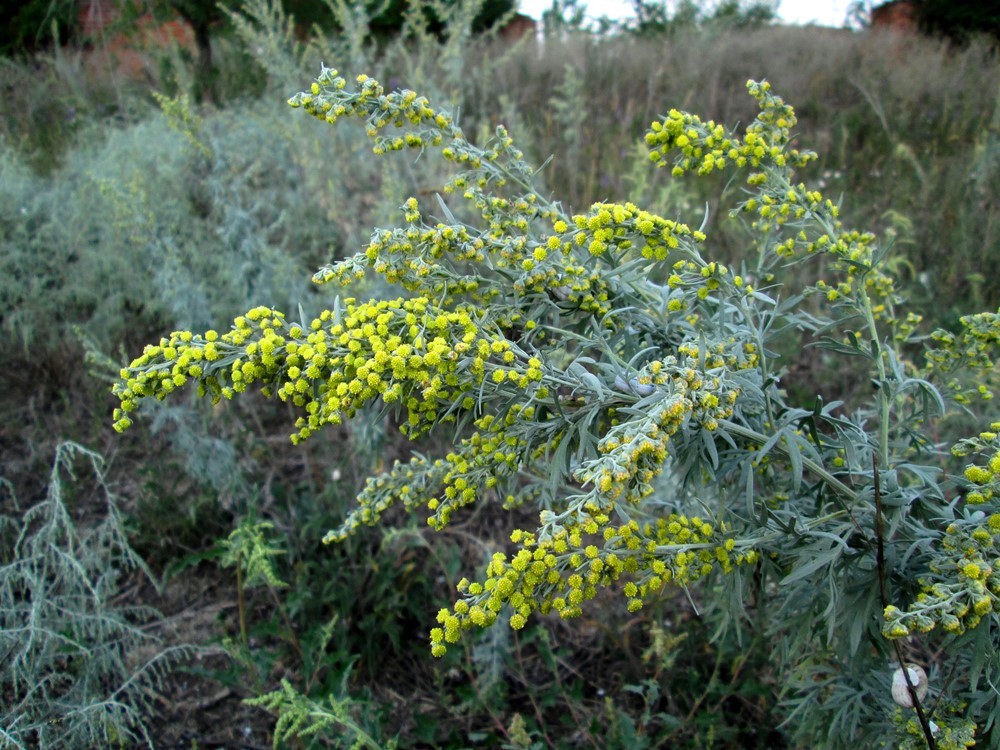 Химический состав
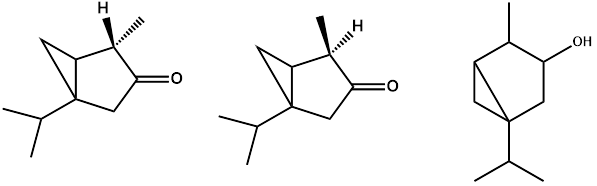 α-туйон                    β-туйон                        туйол
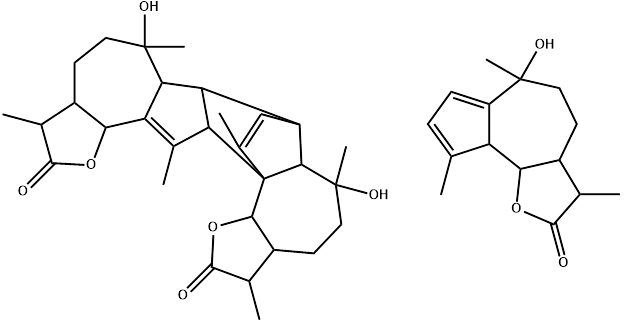 абсинтин                                         артабсин
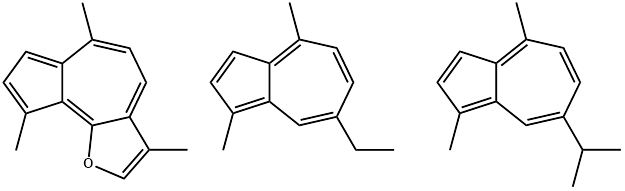 артемазулен                           хамазулен                            гвайазулен
Стандартизация
Трава полыни горькой включена в ГФ XIV – ФС.2.5.0033.15. Трава полыни горькой предназначенная для производства лекарственных растительных препаратов (пачки, фильтр-пакеты) стандартизуется по содержанию флавоноидов (не менее 0,3% в пересчете на рутин), определяемых спектрофотометрическим методом после реакции с хлоридом алюминия. 
      Сырье, предназначенное для получения настойки, стандартизуется по содержанию эфирного масла (не менее 0,2%) и экстрактивных веществ, извлекаемых 70% спиртом (не менее 20%). 
      Трава полыни горькой в EuPh 8 стандартизуется по содержанию эфирного масла (не менее 2 мл/кг).
Препараты полыни горькой
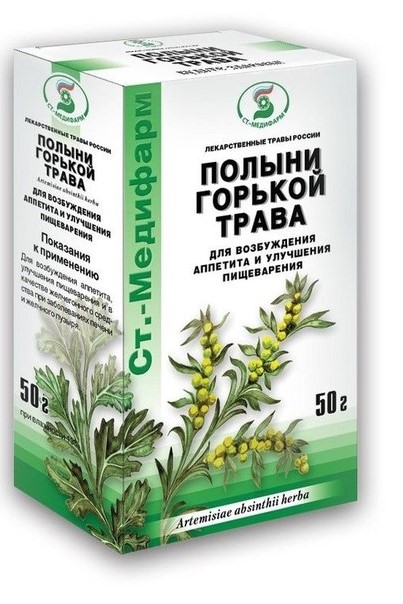 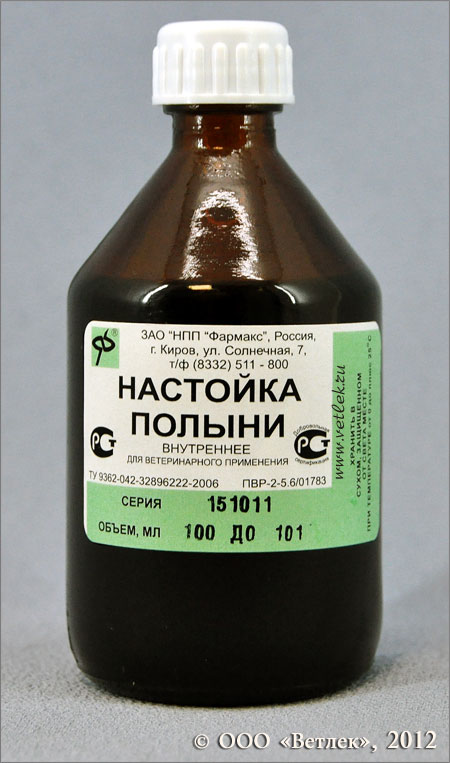 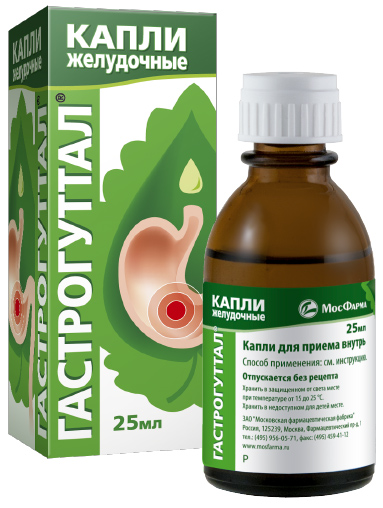 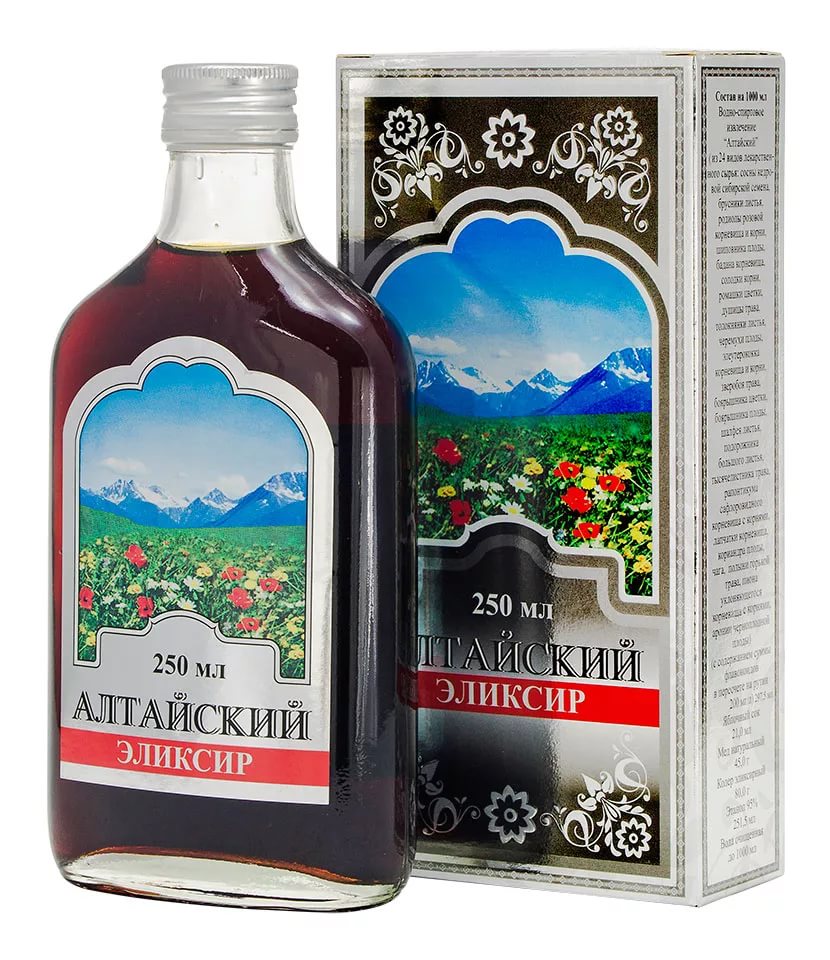